Stress
“Tough Times Never Last But       Tough People Do” 
-Unknown
What stresses 
you out?
Pause for Discussion
[Speaker Notes: A substance other than food that changes the structure or function of the body or mind]
What is stress?
Stress is the body’s response to real or imagined dangers or other life events
Anything that causes stress is a stressor 
Stress is a normal part of life
Stress can be positive or negative
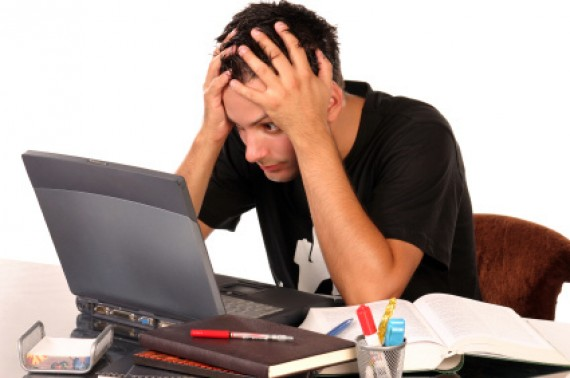 Source: Pixbay
[Speaker Notes: A little bit of stress can motivate you to work hard or do your best. Too much stress overtime can cause health problems.]
How your body responds to stress
Lorem ipsum tempus
Lorem ipsum tempus
Lorem ipsum tempus
Lorem ipsum tempus
Lorem ipsum tempus
Lorem ipsum tempus
Lorem ipsum tempus
Lorem ipsum tempus
Lorem ipsum tempus
Lorem ipsum tempus
Lorem ipsum tempus
05
04
03
01
02
This process brings extra oxygen to the muscles
Fight or flight response is the body’s way of reacting to threats
Blood vessels expand allowing more blood to flow to the brain and muscles
Stress can be moving to a new home, adding a new family member, divorce, natural disasters, death/grief or other overwhelming life events
Adrenaline is a hormone that increases the level of sugar in the blood giving your body extra energy
Breathing deepens and speeds up
The muscles tighten and become ready for action
The brain detects a source of stress
The brain signals adrenal glands to send out adrenaline
The heart receives messages from the brain and beats faster
Stress Responses
Physical-happening to the body
Muscle tension
Aches and pains 
Diarrhea or constipation
Headaches or dizziness 
Chest pain or rapid heart rate
Psychological-happening in the mind
Anxiety
Anger 
Sadness 
Forgetful or unable to focus 
Irritability or conflict 
Withdrawing from family and friends
Managing Stress
It is impossible to remove all sources of stress from your life so stress management is key to balancing overall health
Avoid stressors when possible
Time management 
Relaxation techniques
Physical activity
Talking to others or journaling your feelings 
Maintain a positive outlook
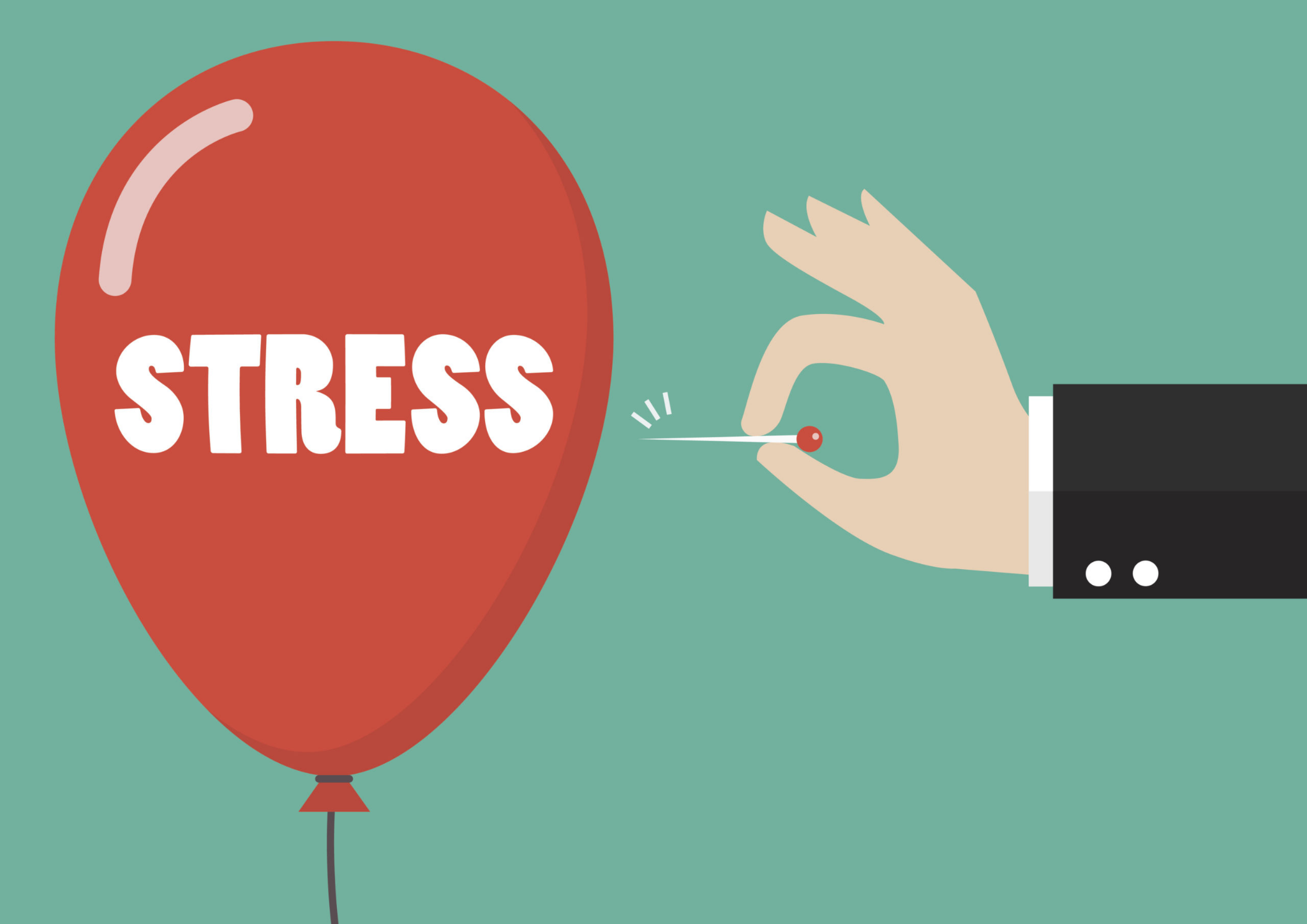 Source: Pixbay
Application: This or That
For the following slides you will determine if the stress response is physical-happening in the body or psychological-happening in the mind
Perform the exercise to show what you know
Stress Response
Stomach aches
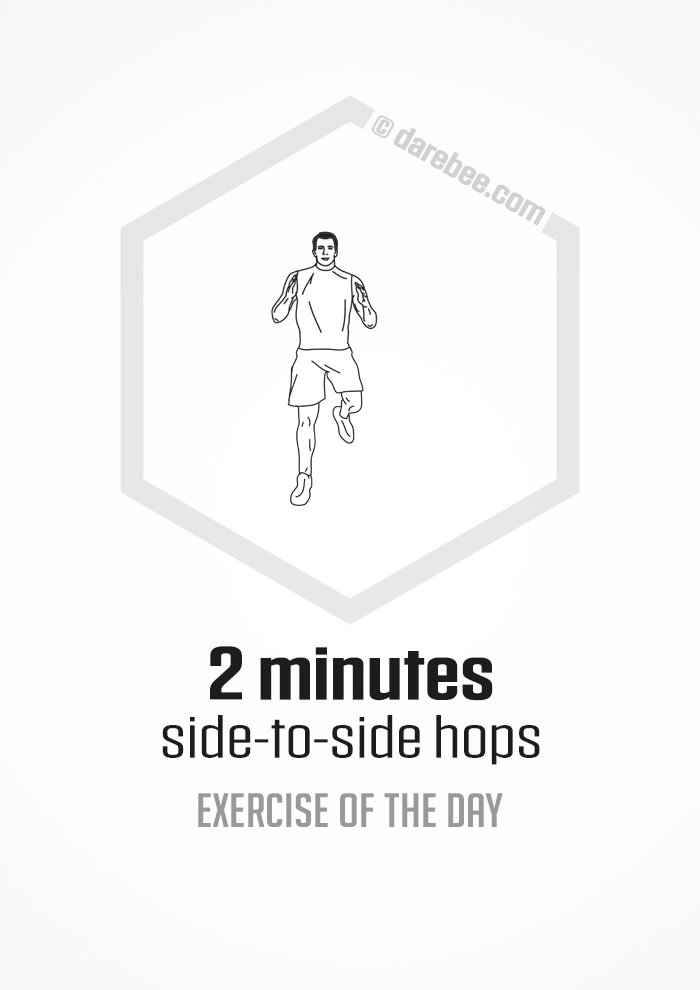 Psychological
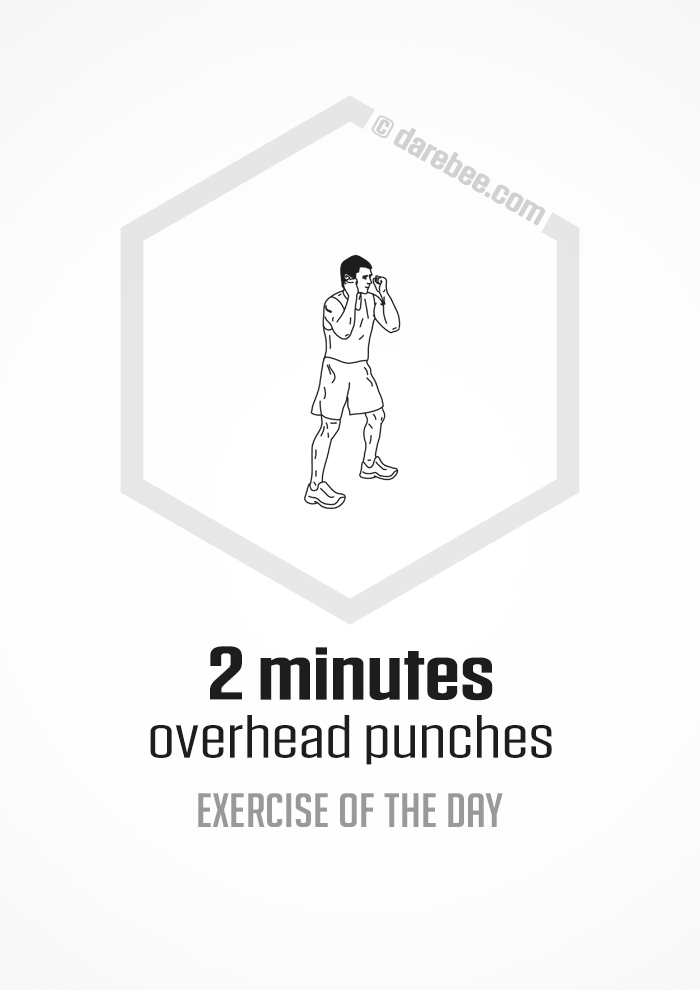 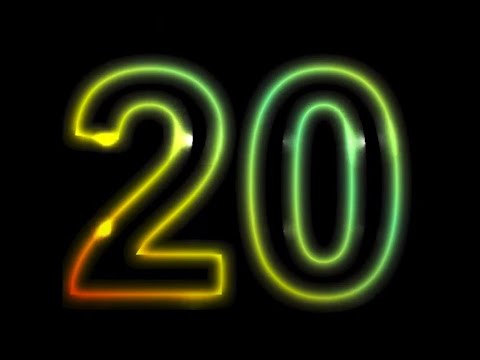 Physical
Stress Response
Anxiety
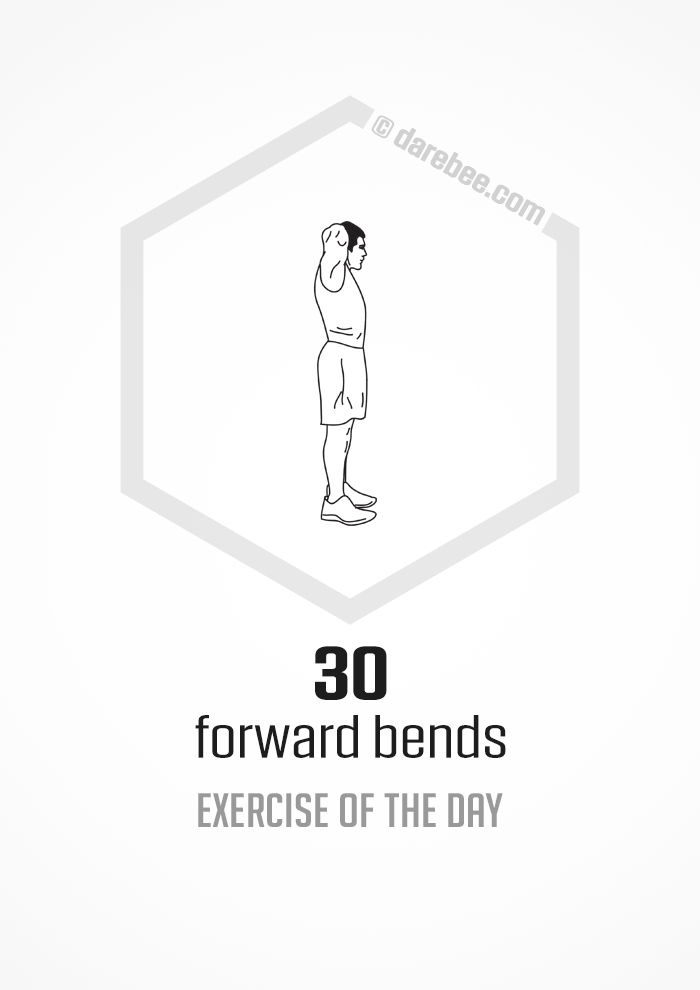 Psychological
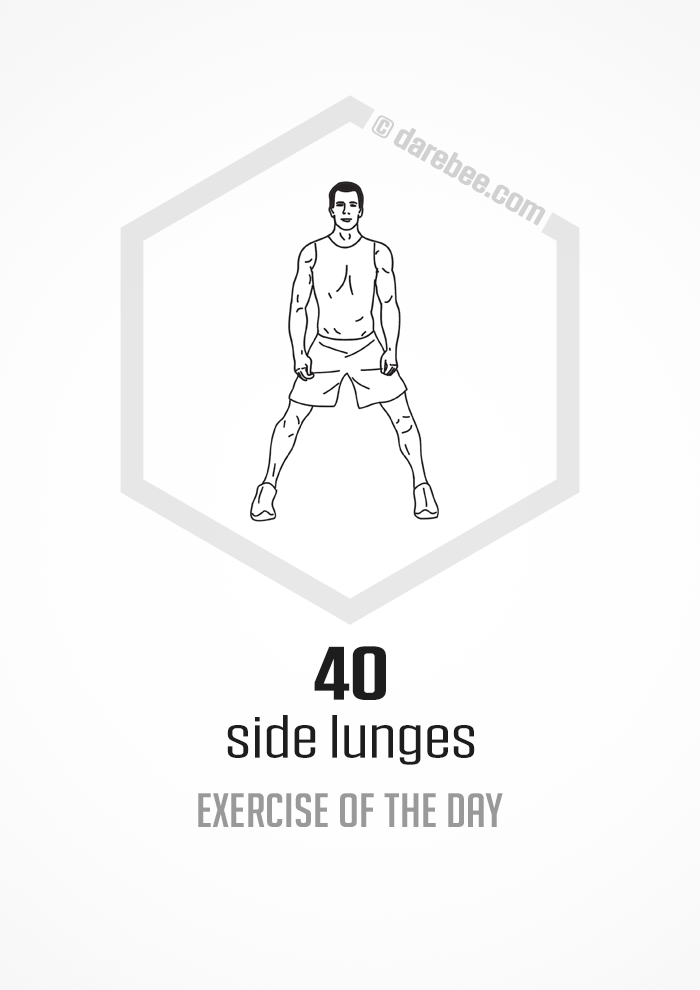 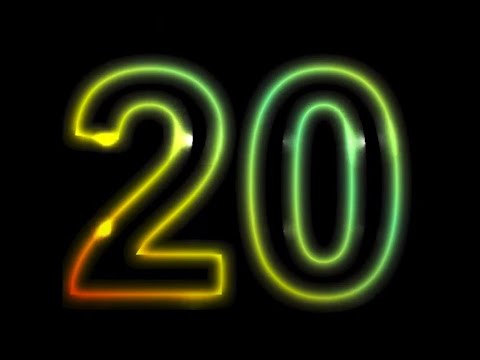 Physical
Stress Response
Sleep Problems
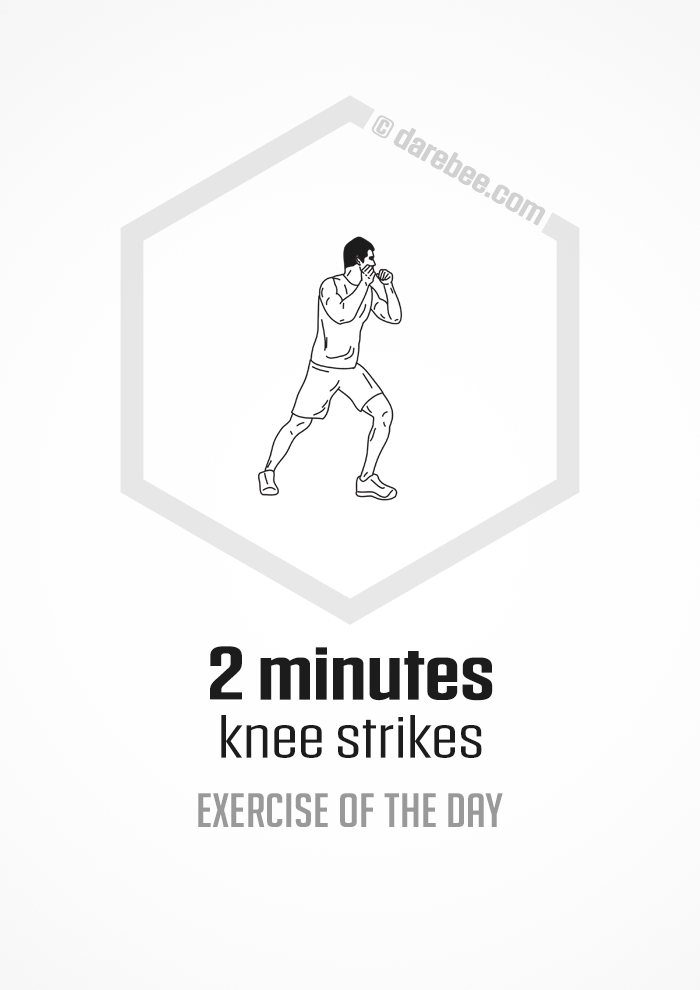 Psychological
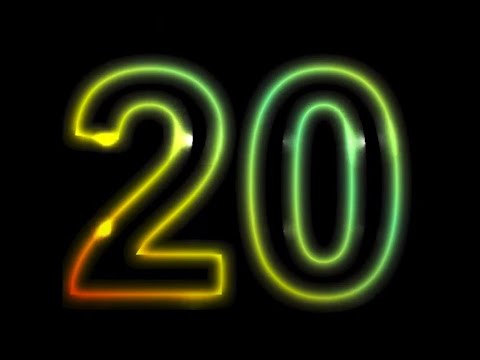 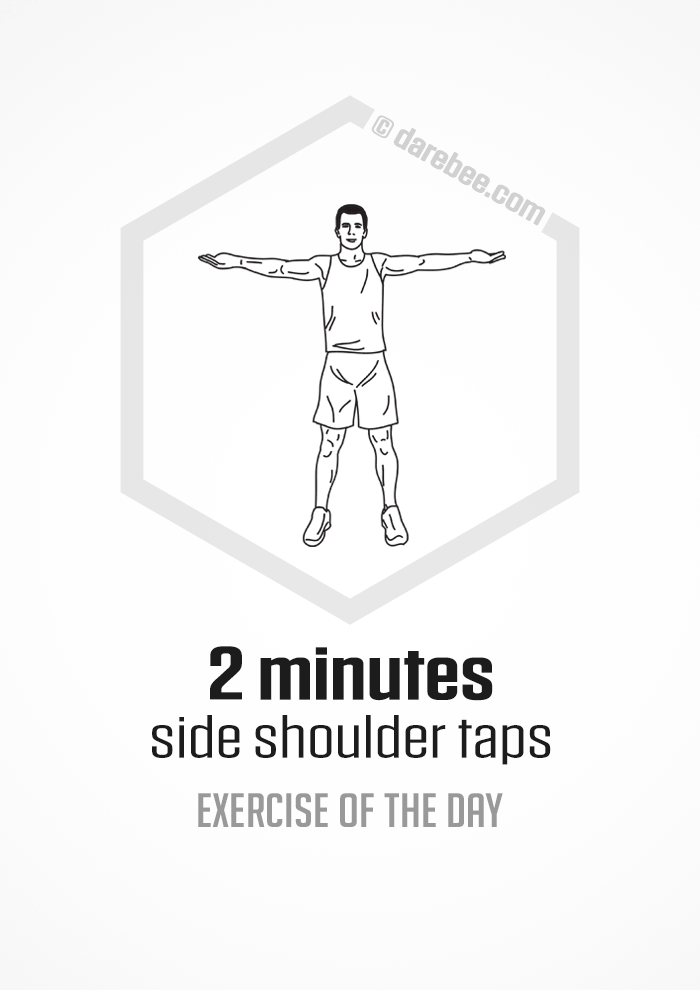 Physical
Stress Response
Headaches
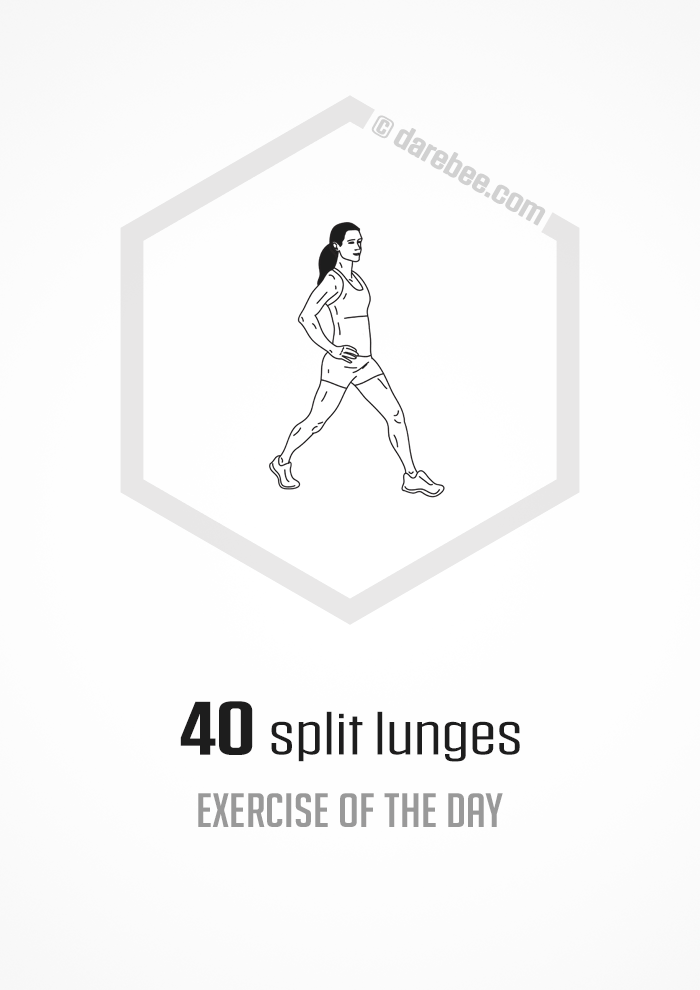 Psychological
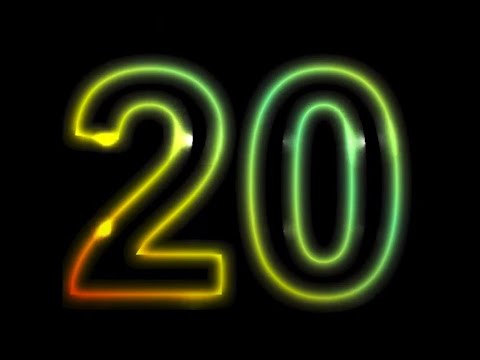 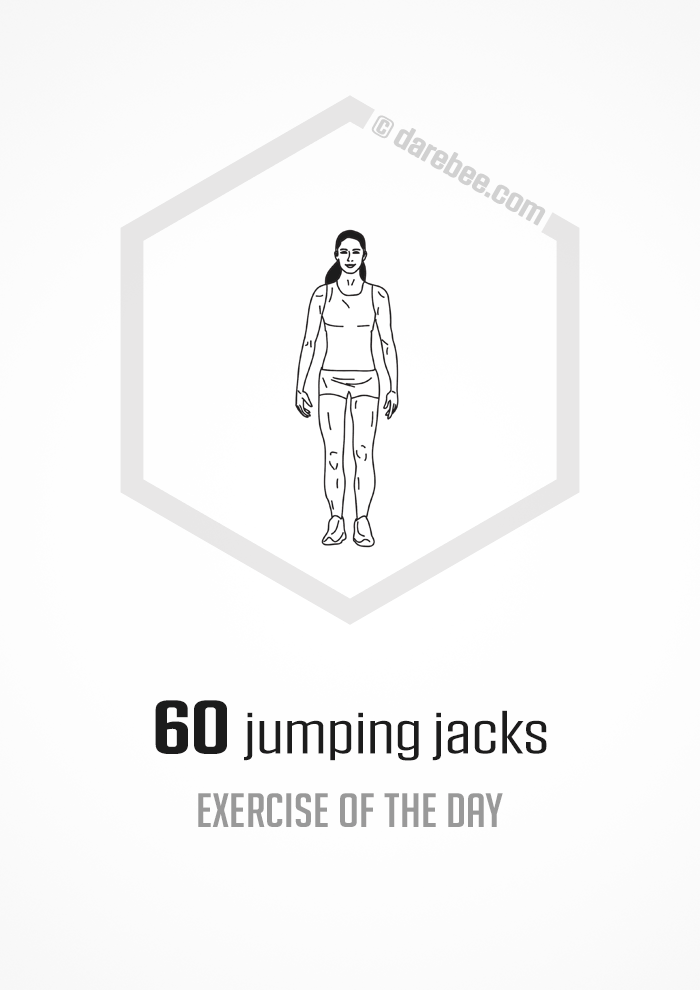 Physical
Stress Response
frustration
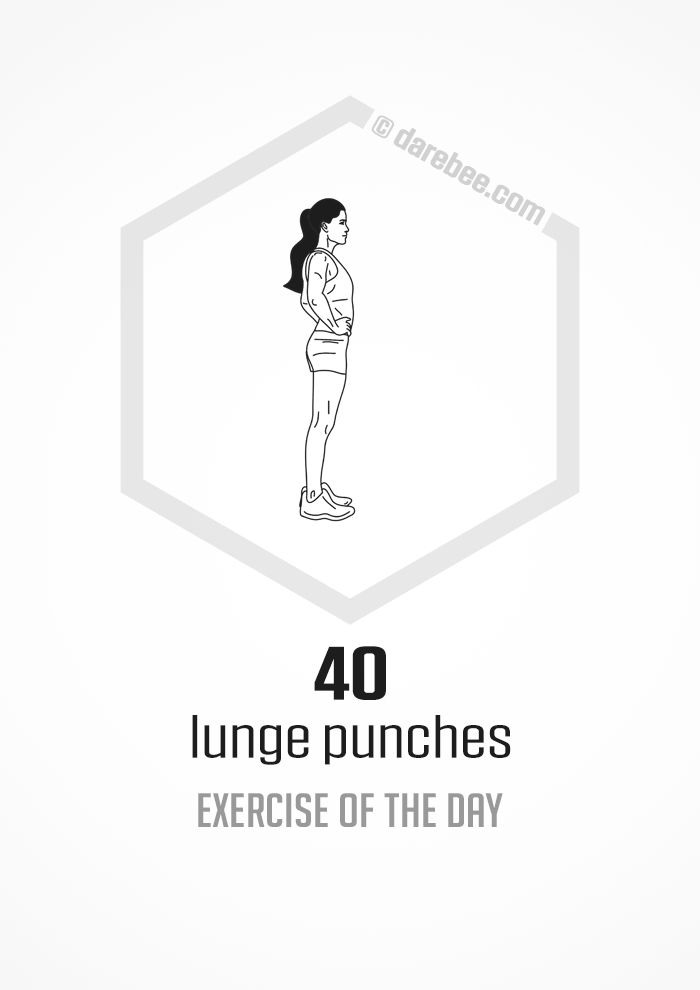 Psychological
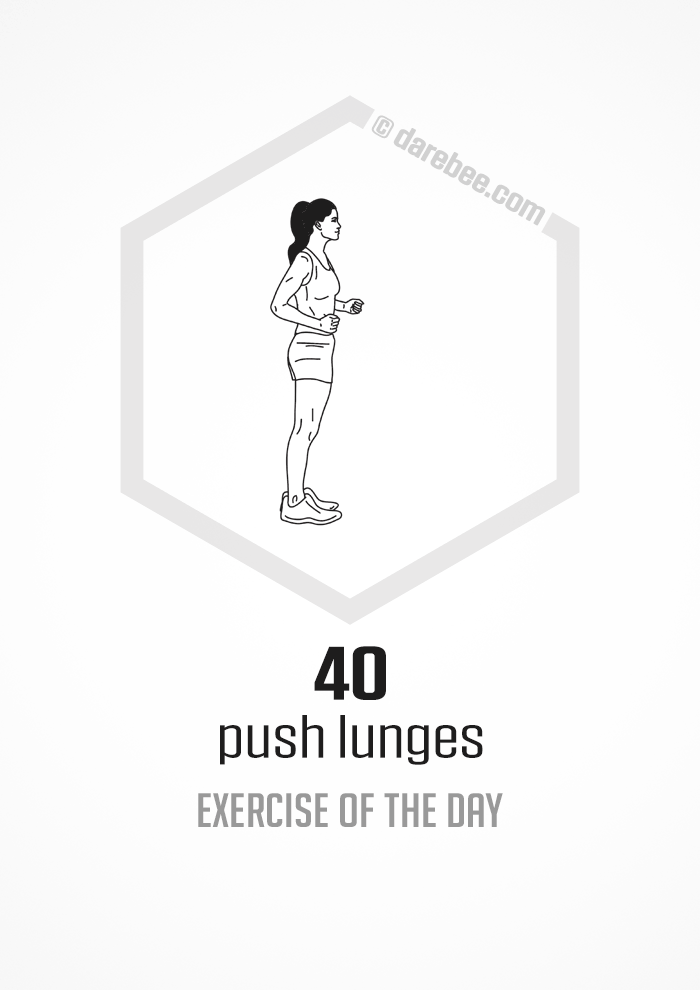 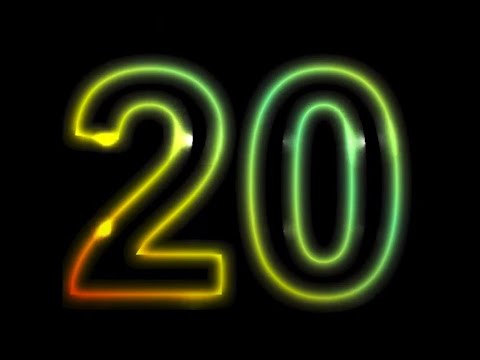 Physical
Exit Ticket
List two positive ways that you can manage your stress.
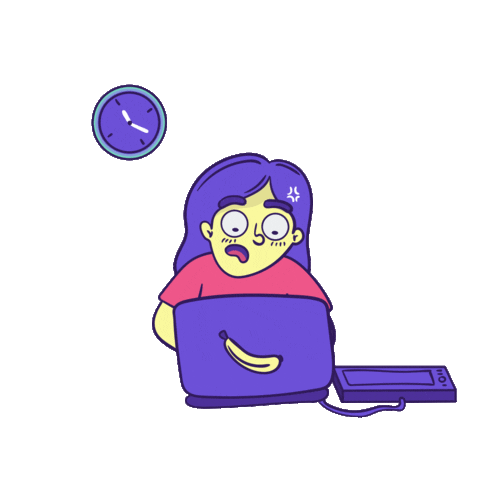 Source: giphy.com